Starter

Beth ydy’r camgymeriadau?
What are the mistakes?

Mae Joe ddim yn hoffi nofio.
_________________________________________

2. Dydw i Betty ddim yn hoffi criced.
_________________________________________

3. Rydw i’n wrth fy modd efo teledu.
_________________________________________

4. Fy ddim yn hoffi The Cube.
_________________________________________
Starter

Beth ydy’r camgymeriadau?
What are the mistakes?

Mae Joe ddim yn hoffi nofio.
_________________________________________

2. Dydw i Betty ddim yn hoffi criced.
_________________________________________

3. Rydw i’n wrth fy modd efo teledu.
_________________________________________

4. Fy ddim yn hoffi The Cube.
_________________________________________
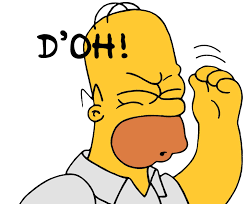 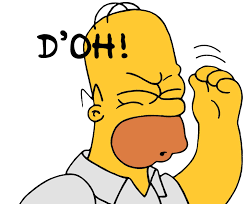 Person 1af				3ydd Person (Sam)
Homer Simpson
Homer Simpson
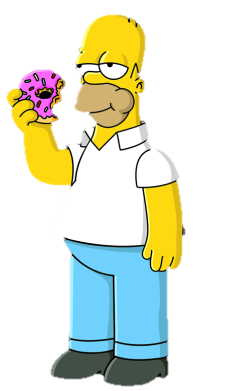 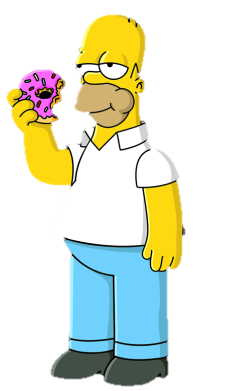